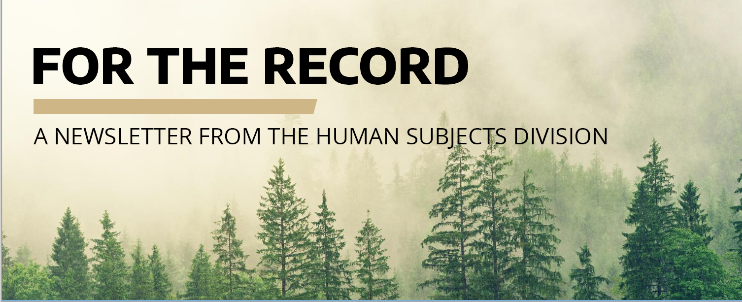 Highlights from the September 6th issue
Maria Savage, Associate Director, Human Subjects Division
HSD’s policy on research with lapsed IRB approval has been revised! 

The revised policy includes more robust follow-up of studies once IRB approval has expired with an emphasis on studies that involve more risk.
 
This will be in addition to the automated courtesy reminders that are sent by the HSD Zipline system at:
8 weeks prior to the expiration of IRB approval
4 weeks prior to the expiration of IRB approval
When IRB approval has expired.
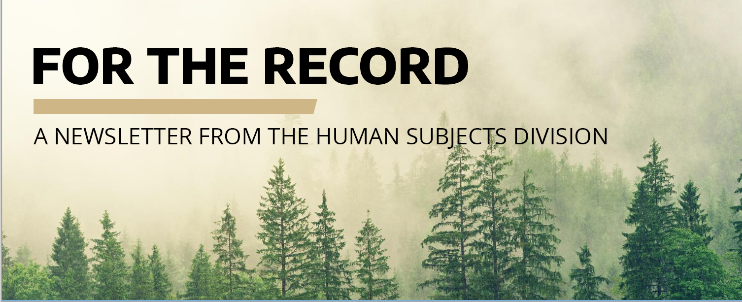 Highlights from the September 6th issue
Revised Lapsed IRB Approval Policy
Effective September 1st
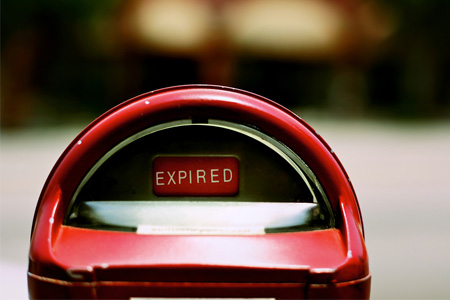 See section 5.4 
SOP IRB Review
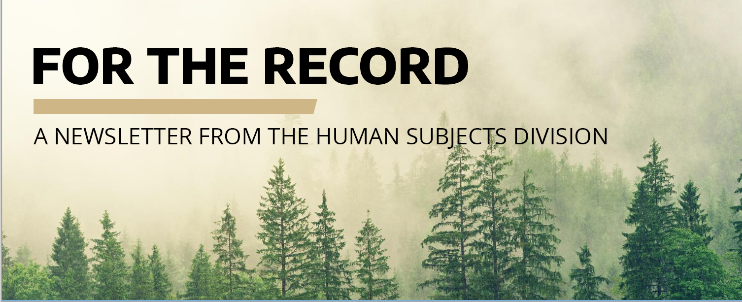 The revised policy describes HSD actions for two categories of expired studies.
Category 1. Studies that cannot be closed without the submission of a status report confirming that all human research activities ceased. These include:
 Studies regulated by the FDA
 Studies that involve more than minimal risk
 Studies initially reviewed by the full board (excluding studies in data analysis).
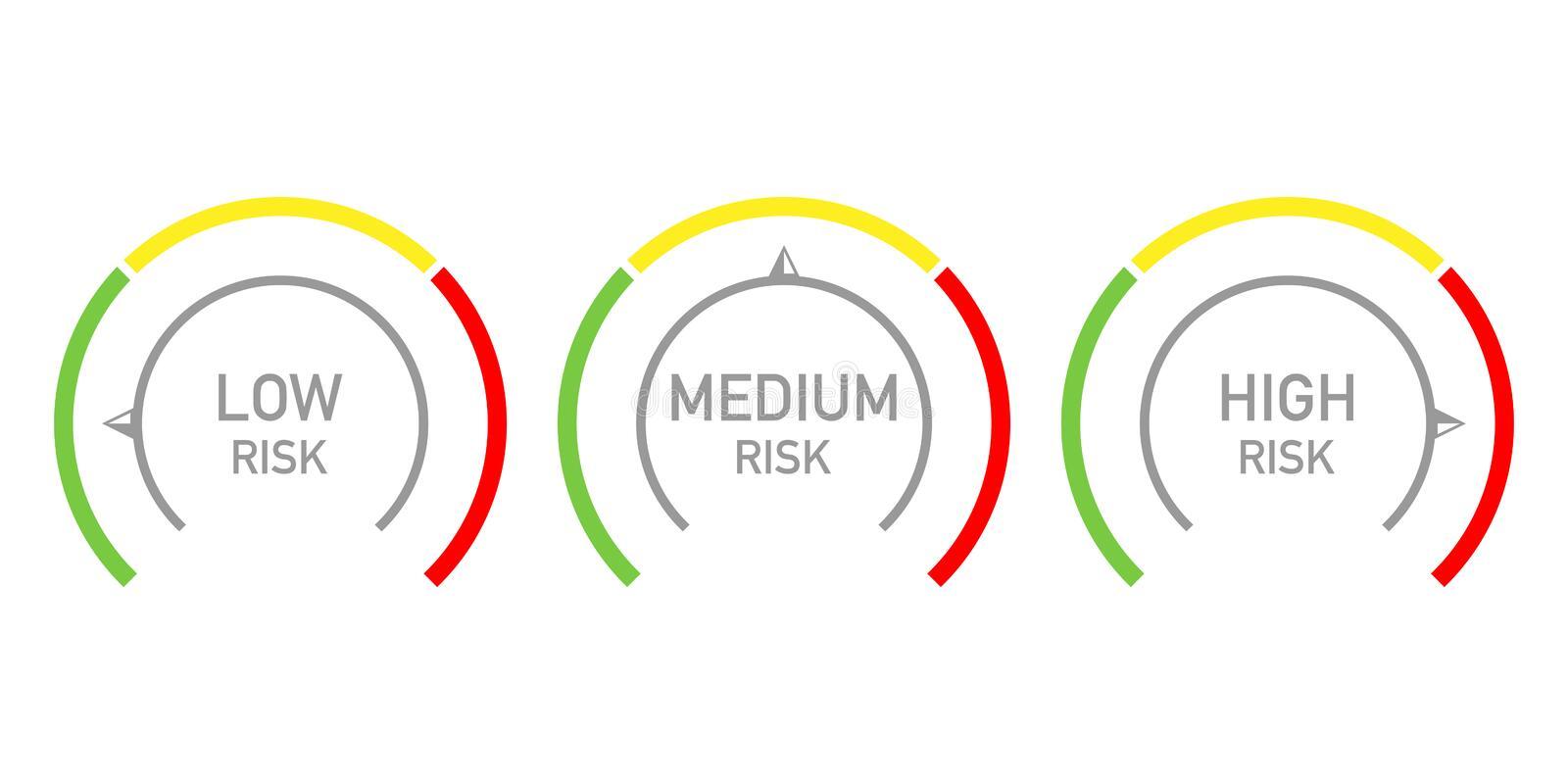 Highlights from the September 6th issue
Revised Lapsed IRB Approval Policy
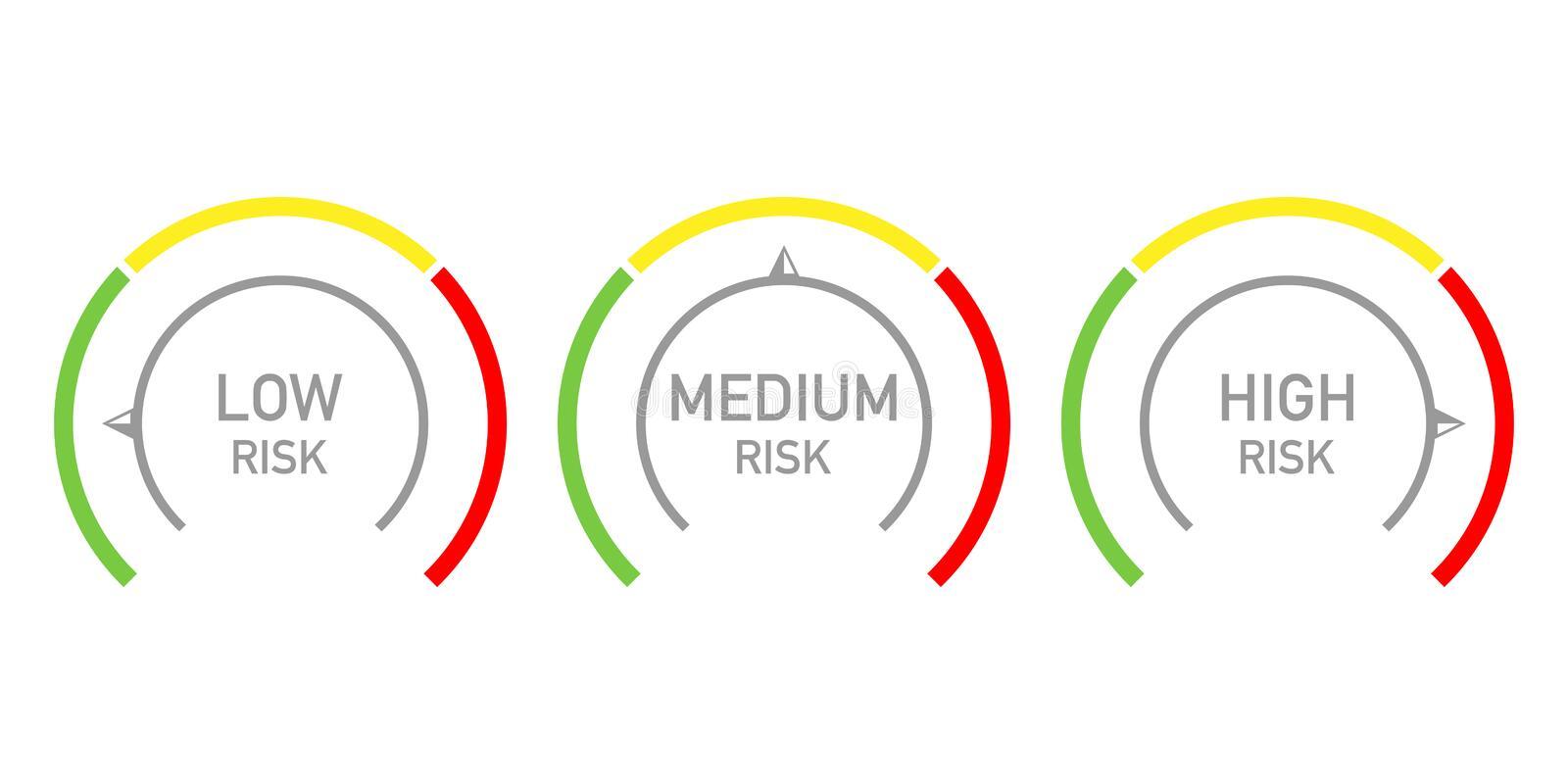 Category 2. All remaining studies.
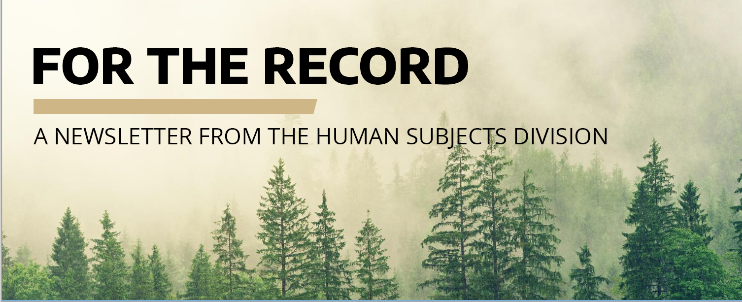 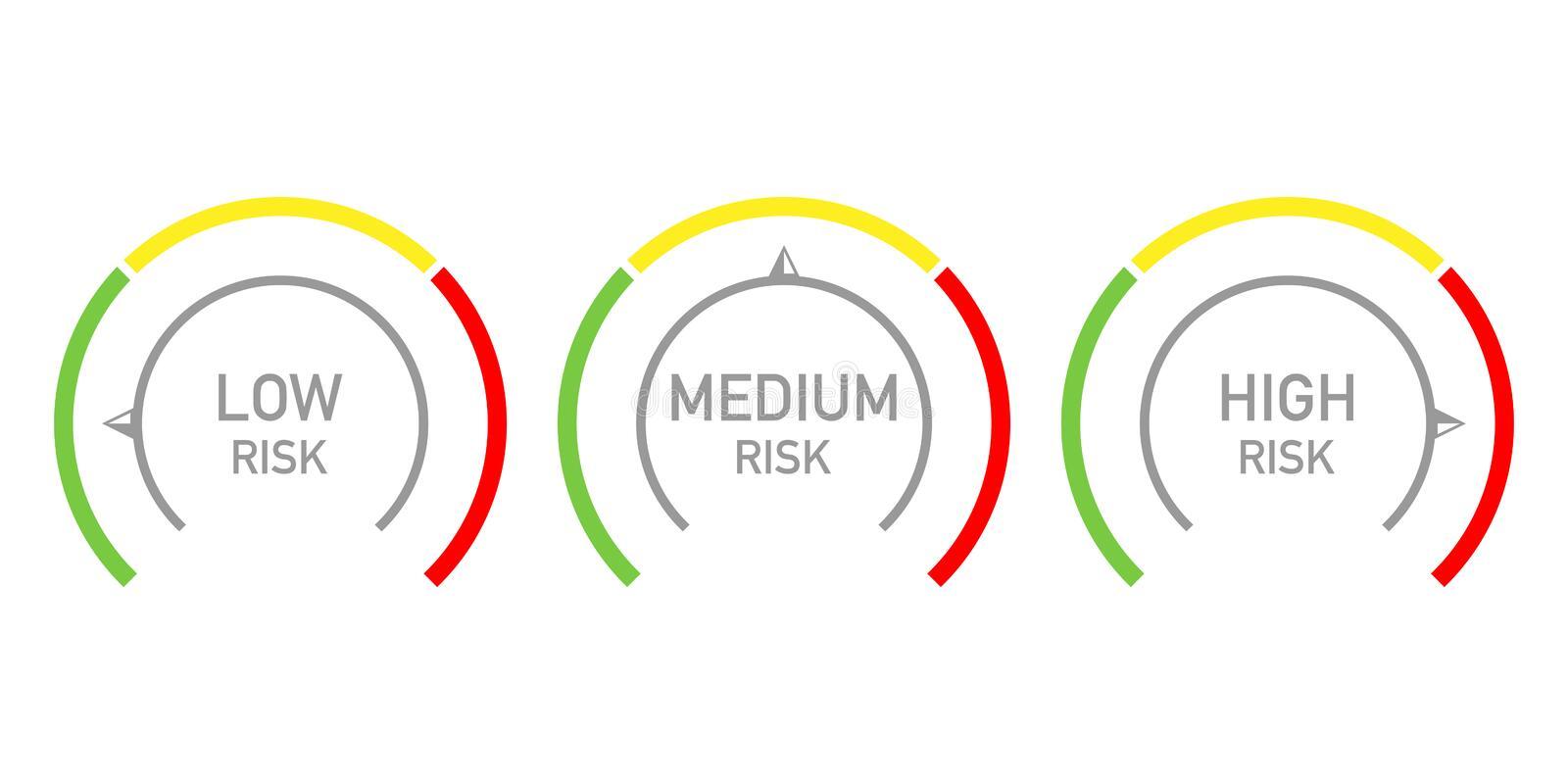 Category 1. Studies that cannot be closed without the submission of a status report
Actions. When no study closure or renewal application is received after IRB approval expires, HSD will:
 
Within 30 days 
Send an email reminder to the research team
At 60 days 
Send an email reminder to the research team and dept head
Stop accepting new applications and study modifications from the PI of the lapsed study
At 90 days
Determine that the study is in continuing noncompliance 
Ask the IRB to consider corrective action. This may include termination of the study and reporting to relevant federal agencies, study sponsors and collaborators.
Highlights from the September 6th issue
Revised Lapsed IRB Approval Policy
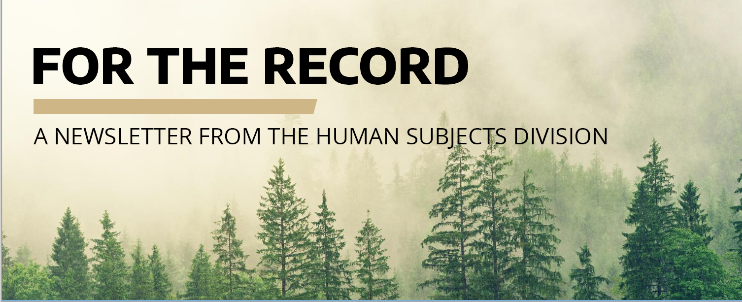 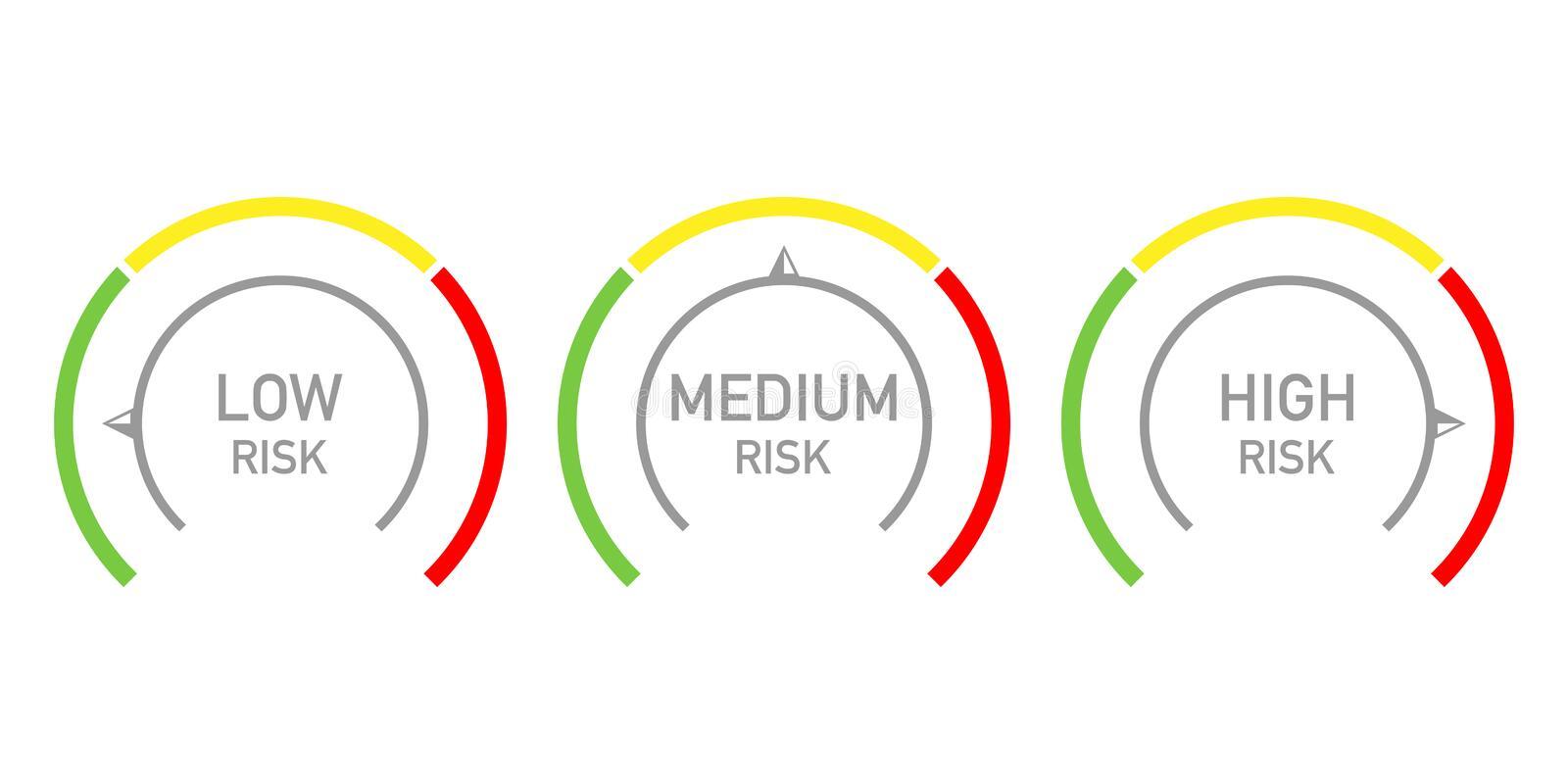 Category 2. All remaining studies.
Actions. When no study closure or renewal application is received after IRB approval expires, HSD will:

 Administratively close the Zipline application if no continuing review application or study closure request is received within 90 days after the expiration of approval. 

 Require submission of a new Zipline application to continue the research.
Highlights from the September 6th issue
Revised Lapsed IRB Approval Policy
HSD needs your help to improve Zipline support resources! 
 Complete a short survey to tell us what current Zipline help resources you use most and what future resources you would like. 
 The survey contains 6 questions and should take less than 5 minutes to complete. 
 You have the option to enter a drawing to receive a coffee gift card as a thank you for your participation.
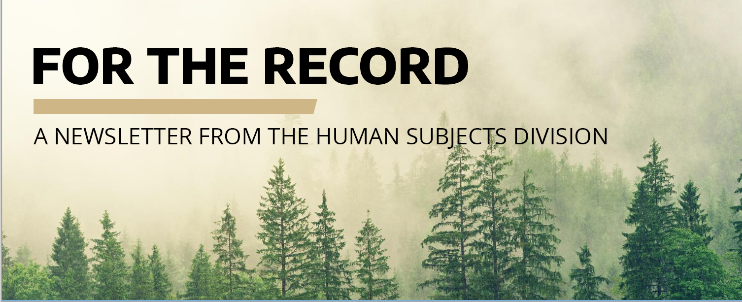 Highlights from the September 6th issue
Zipline Support Survey
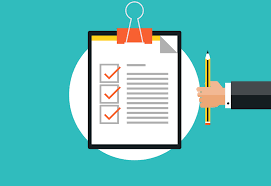 October 4th HSD Newsletter
 Coming Soon- New Guidance on Reasonably Foreseeable Risks
 Complete the Zipline Support Survey
Turnaround Times for HSD and IRB Review
 PAVE 2021 Annual Report Findings and Recommendations
 New NIH Data Management and Sharing Policy
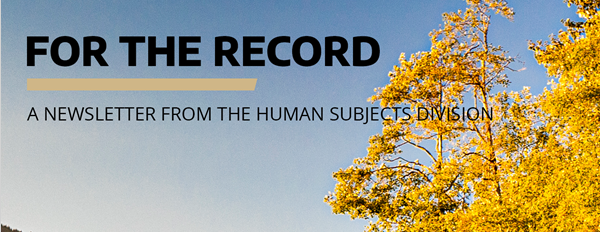 In the October 4th issue
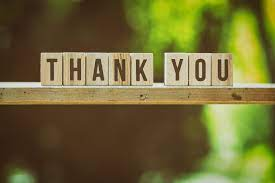 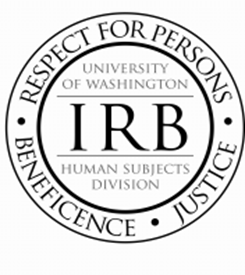 Questions? Email HSD at: hsdinfo@uw.edu